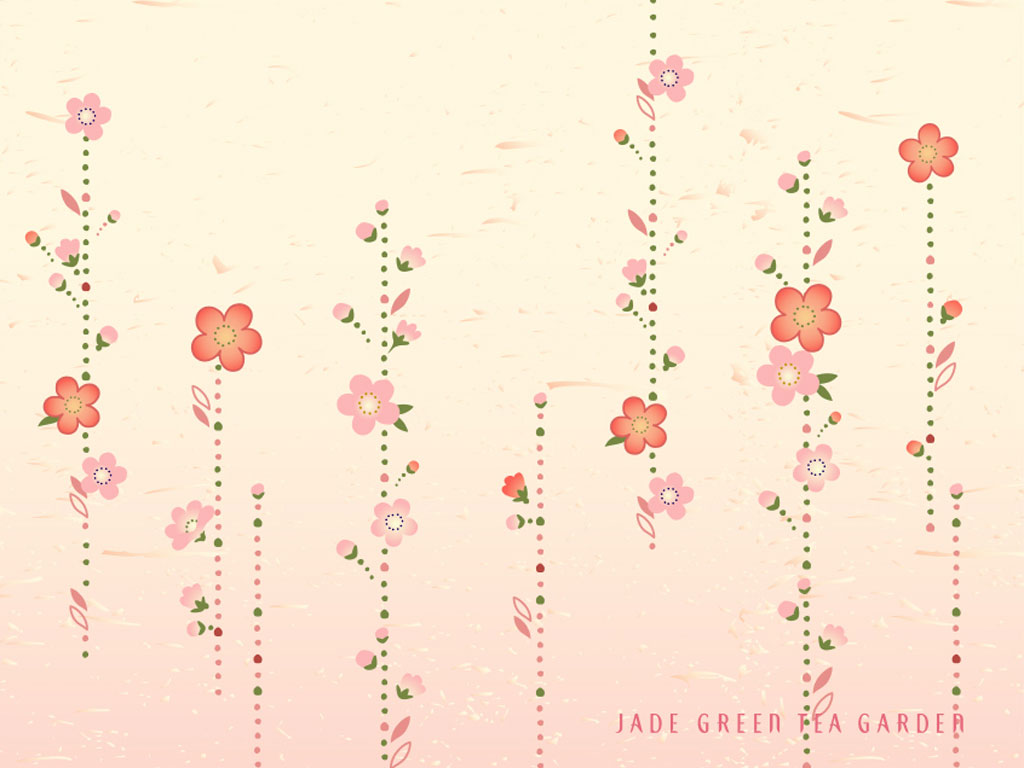 Beam Loss Simulation at SuperKEKB
Y. Funakoshi
KEKB Review
2013. 03. 05
Beam Loss Simulation
Needs of simulation on loss distribution around the ring
Estimation of detector beam background (Y. Nakayama)
Design of radiation shield 
Design of beam loss monitor
Simulation
Touschek: Y. Ohnishi
Beam-gas Coulomb: Y. Funakoshi
Radiative Bhabbha: Y. Funakoshi
Comparison of beam loss
a) Bremsstrahlung
b) Coulomb scattering, sensitive to mask setting
Beam loss accompanied with the beam injection should be added.
Beam-gas Coulomb simulation
Cross section of Beam-Gas scattering(Coulomb scattering)
Differential cross section
Scattering angle: q
Azimuthal angle: f


Total cross section
q > qc
+1 comes from Mfller scattering. No energy loss is considered.
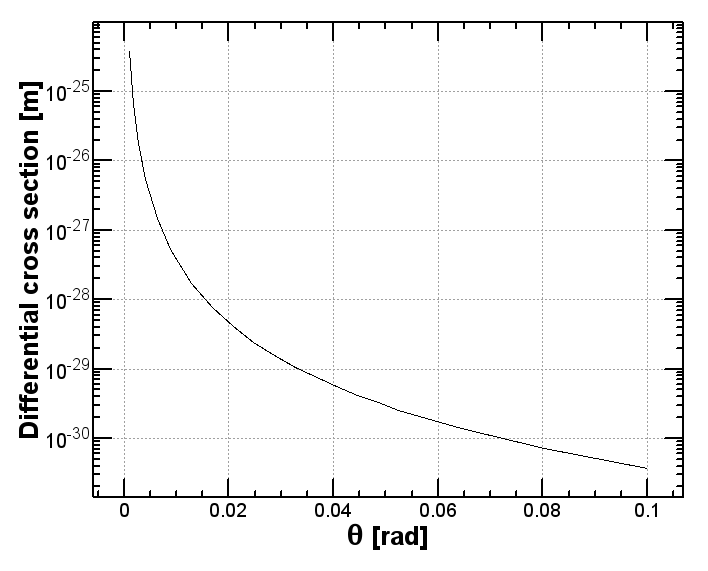 Gas: CO
g = 4GeV/511keV
qc
Beam Lifetime from Coulomb scattering against residual gas
Parameters (LER)
Gas: CO
Pressure: 1 x 10-7 Pa 
Temperature: 300°K
Acceptance 
Vertical: QC1: 13.5mm (bym ~ 2888m)
Horizontal: 20 sx
Lifetime



Lifetime calculated = 1961 sec (@QC1ap=13.5mm), 1186 sec (@QC1ap=10.5mm)
Lifetime ~ 1468 sec
  vertical mask: 2.0mm (bym ~ 104.57m)
HER integral of vertical beta function
HER: 
average vertical beta function = 52.78m
The area (IP +/- 100m) causes 68% of beam loss from beam-gas Coulomb scattering if the vacuumpressure is constant around the ring.
The area (IP +/- 4m) causes ~7% beam loss. If the vacuumpressure in this region gets worse by a factor 10, the beamloss increases by about 63%.
LER integral of vertical beta function
LER: 
average vertical beta function = 47.90m
Tracking
Starting points: each SAD element (minimum distance: 50cm)
# of turns: 3~10 turns (tracking of 30 turns is under way)
Minimum scattering angle（qc） depends on ring position


Azimuthal angle f : uniform distribution
# of particles
~0.2 ~ 2 x 106 particles in the ring
Consider beam size distribution
Mask setting 
Optimized for Touschek background
Setting values for masks
Y. Ohnishi
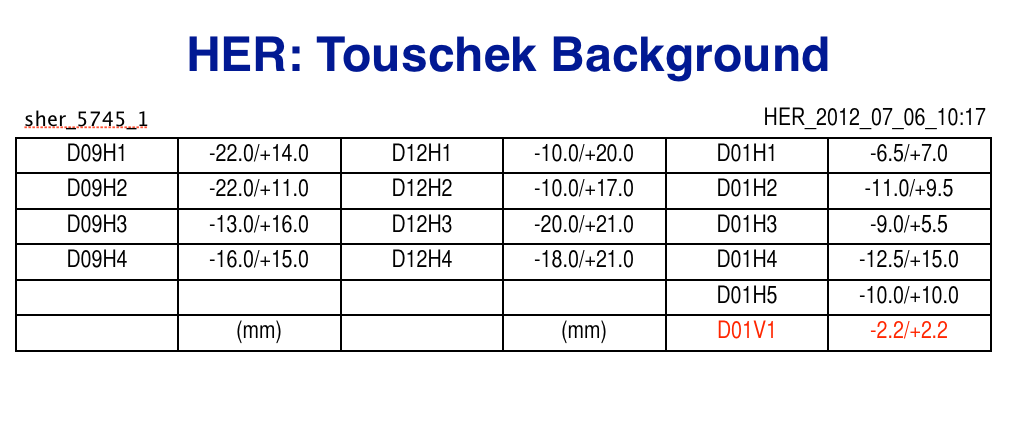 Loss distribution HERbeam-gas Coulomb
sher_5753
V-mask
H-mask
H-mask
H-mask
｛
｛
Total lost particles in simulation:
1.16x106 (45.4 GHz)
Analytic calculation: 59GHz
Tracking: 3 turns
IR Loss (-4m < s < 4m)
~1.09MHz (28 events)
Loss distribution LERbeam-gas Coulomb
sler_1684
V-mask
H-mask
H-mask
｛
Total lost particles in simulation:
0.097x106(126.6GHz)
Analytic calculation: 197GHz
Tracking: 10 turns
IR Loss (-4m < s < 4m)
~141MHz (108 events)
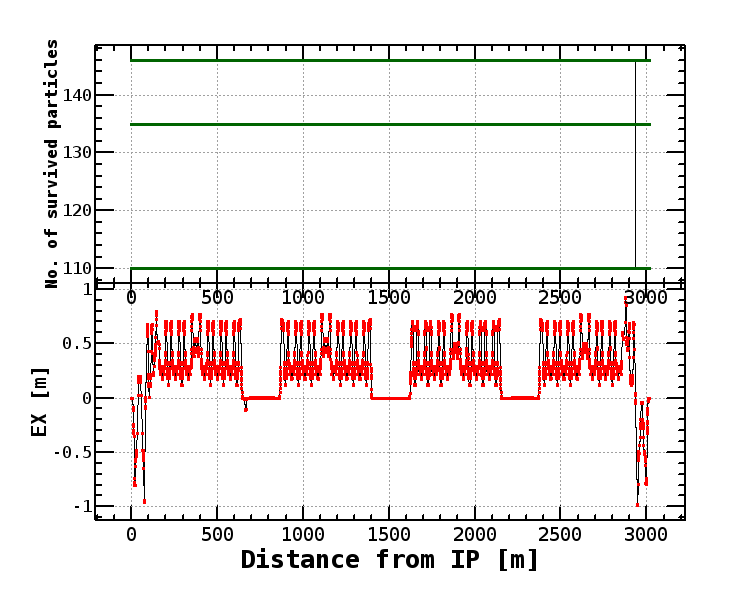 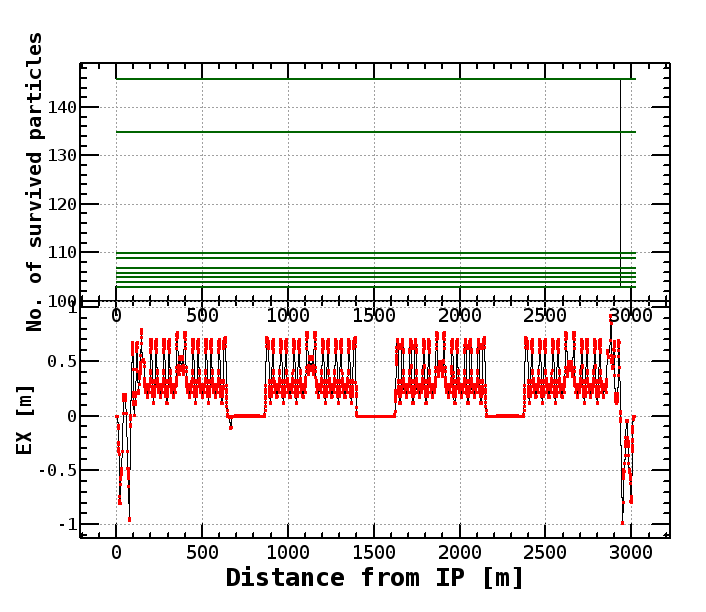 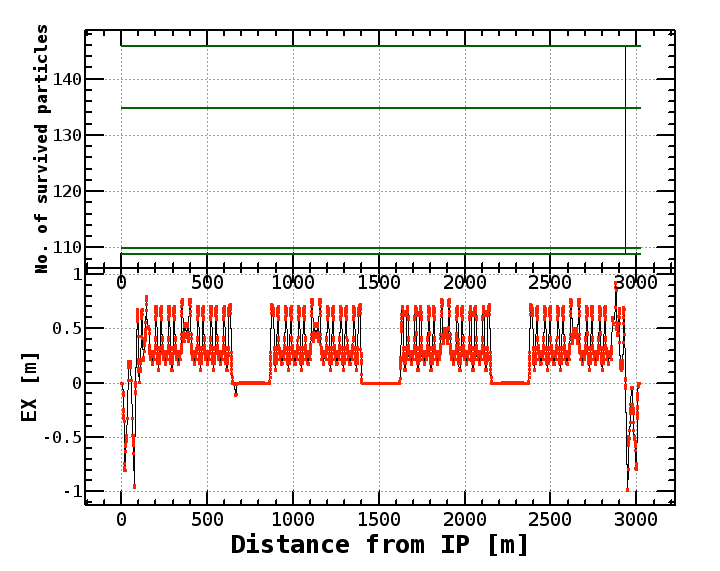 3 turns
10 turns
30 turns
Element name: APT.6002
S [m] = 2934.3069853702323
BX = 16.68318748342323
BY = 142.88788115847524
sigmax = .00023463699345008804
sigmapx = 1.4064278405024721e-05
sigmay = 4.3429483433398944e-05
sigmapy = 3.0394098562656846e-07
sigmaz = .006
sigmae = .000809
Theta_c = 1.8337874570821454e-05
Length which element represent for [m] = 5.098814615590072
Number of particles = 146
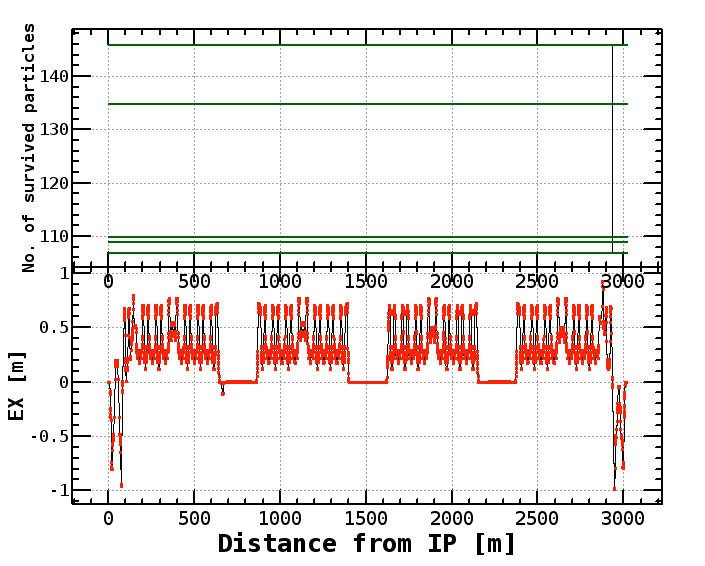 15 turns
Radiative Bhabha simulation
Radiative Bhabha (LER)
1 turn tracking
Multi-turn effects are small.
0.5% < DE < 100%: using analytic formula
sler_1684
Radiative Bhabha (LER)beam loss rate per m
H-mask
CoordinateBeamLoss2013_3_5_1_18_32.dat
Loss rate = 2.04mA/s -> t = 29.4min. (3.6A)
Radiative Bhabha (HER)
sher_5753
Radiative Bhabha (HER)beam loss rate per m
H-mask
Loss rate = 2.14mA/s -> t = 20.2min. (2.6A)
CoordinateBeamLoss2013_3_5_0_28_36.dat
Touschek Beam LossY. Ohnishi
sler_1672_5 loss distribution
Y. Ohnishi
sher_5745_1 loss distribution
Y. Ohnishi
Sum of 3 processes
Beam loss rate (LER)sum of 3 processes
V-mask
H-mask
Beam loss rate (HER)sum of 3 processes
V-mask
H-mask
How to use the simulation results
IR loss
Touschek, Radiative Bhabha ->  already Nakayama san uses data for Belle II background estimation
Beam-gas Coulomb -> to be sent to Nakayama san
Other loss
I already passed a preliminary results of LER to radiation safety section. They started an estimation. After finishing the beam-gas simulation under way, I will send them the results.
Phase-1 LER
Y. Ohnishi
1 mA/bunch, 1 nTorr  k = 10%
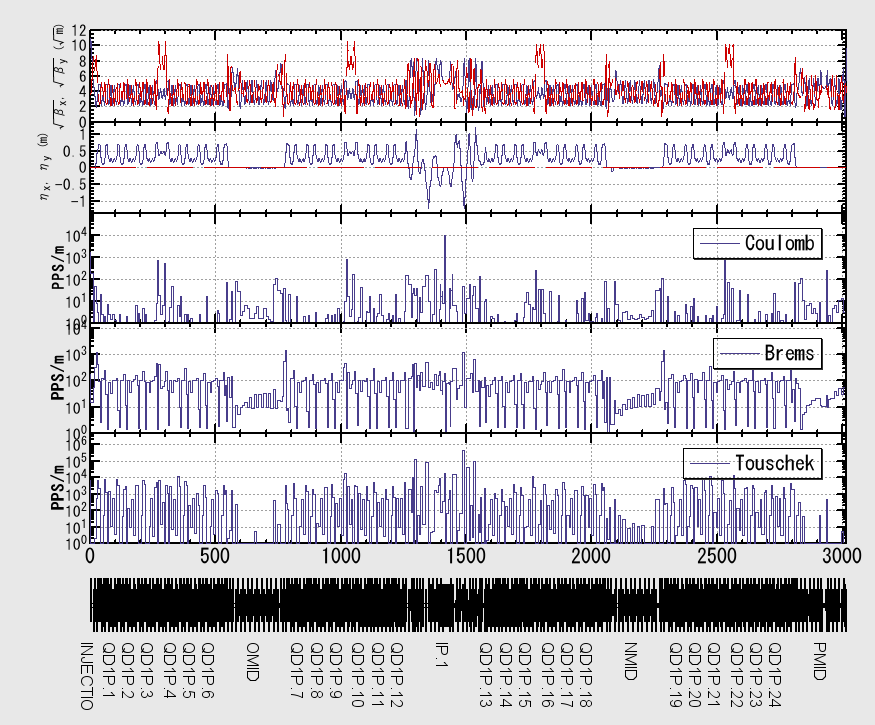 28
Phase-1 HER
Y. Ohnishi
1 mA/bunch, 1 nTorr  k = 10%
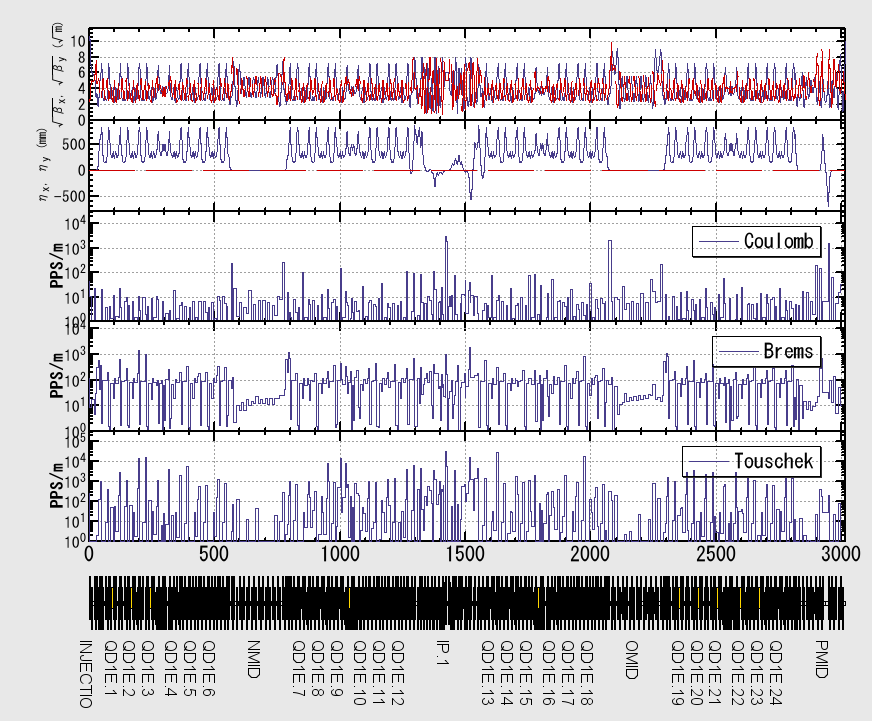 29
Backup
Beam loss power (LER)sum of 2 processes (beam-gas, radiative Bhabah)
Total cross section
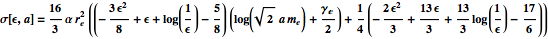 Correction for finite beam size is included.
s(e>1.5%)= 1.55 x 10-25 cm2 
s(e>5.0%)= 1.05 x 10-25 cm2 
s(e>20%) = 0.51 x 10-25 cm2
s(e>50%) = 0.20 x 10-25 cm2
Assuming particles are lost with energy loss of e>1.5%, 
Beam lifetime = 30.15 min. (L=8x1035 /cm2/s, Ib=3.6A, LER case)
Loss rate 1.99mA/s
Correction for cross section due to finite beam size
Energy acceptance = 1.0%
~60nm (SuperKEKB, k=0.4%)
Created distribution of Coulomb scattering angles
Loss distribution (power) HERbeam-gas Coulomb
V-mask
Radiative Bhabha (HER)
1 turn tracking
Multi-turn effects are small.
0.5% < DE < 100%: using analytic formula
Phase-1 LER
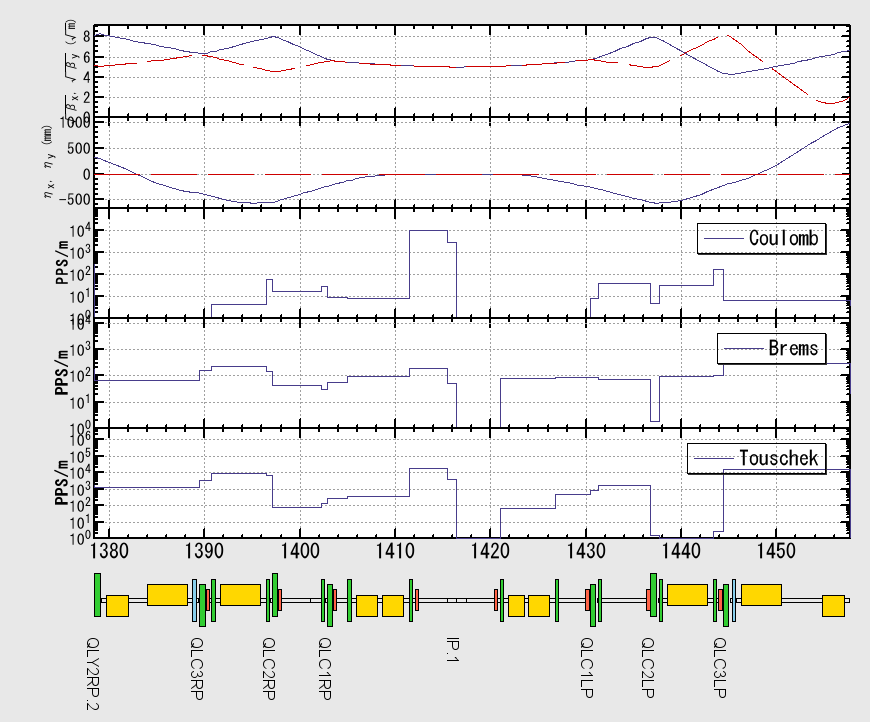 φ40 mm
38
Phase-1 HER
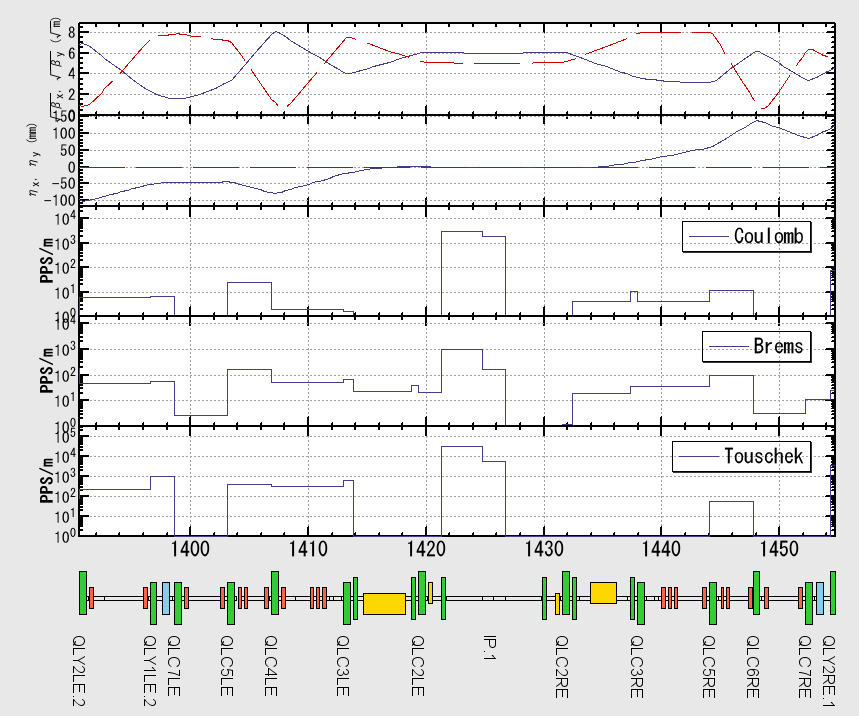 φ40 mm
39
Summary
Total beam loss / bunch
w/o movable masks
#bunches = 1000 - 2000
Pave = 1 nTorr - 10 nTorr
sher_5755_beast
sler_1684_beast
40
Phase-2 LER
Touschek loss
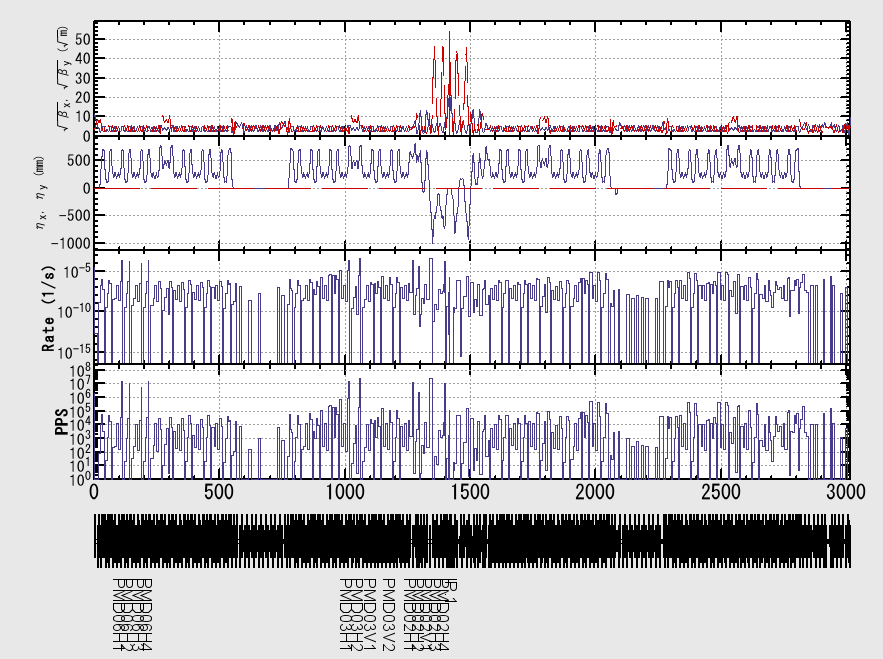 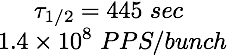 41
Phase-2 HER
Touschek loss
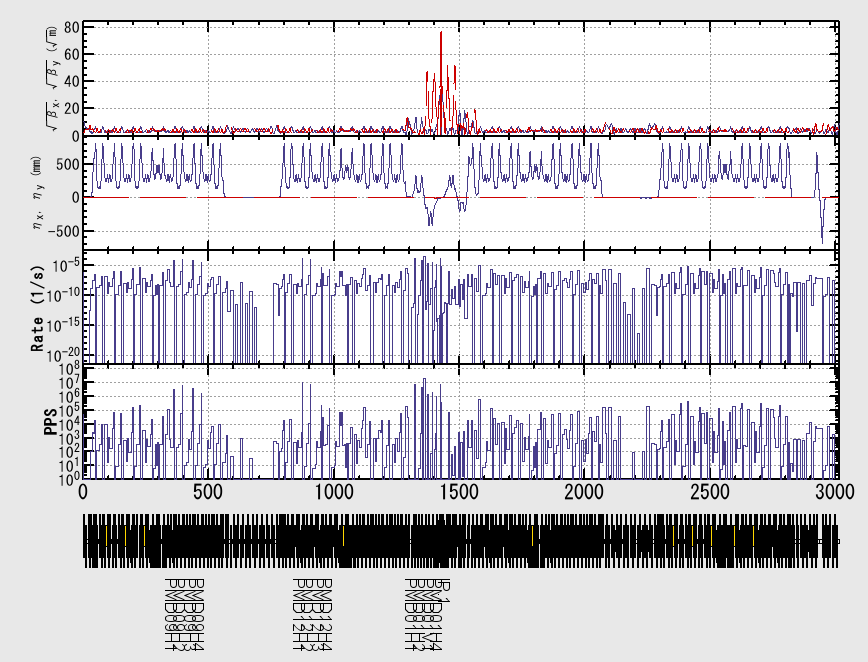 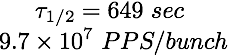 42